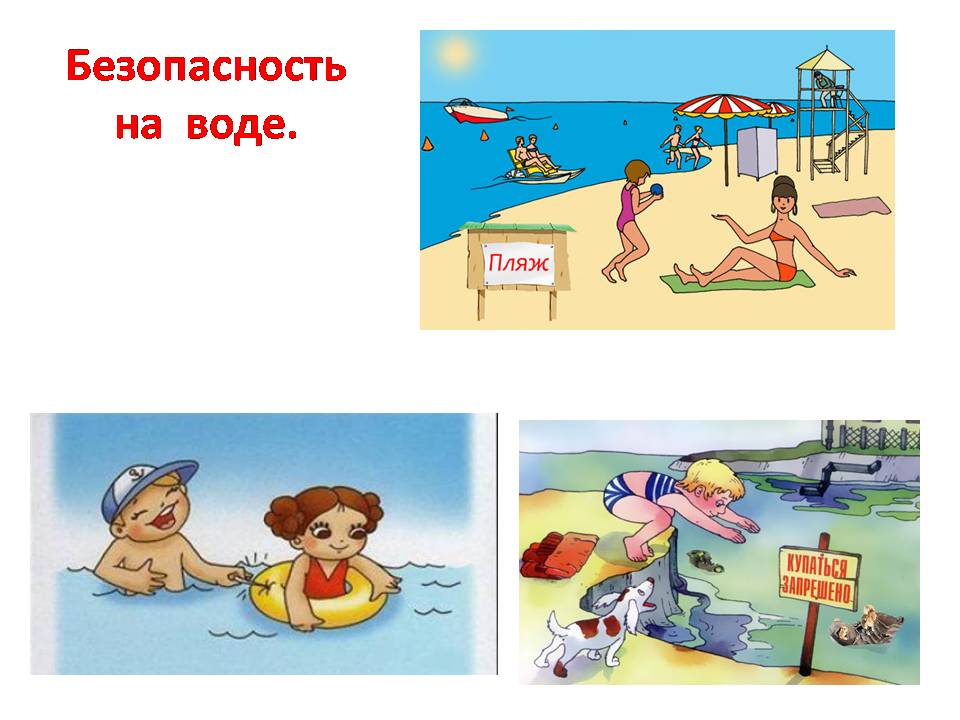 Меры предосторожности и правила безопасного поведения на водоемах в летние каникулы.
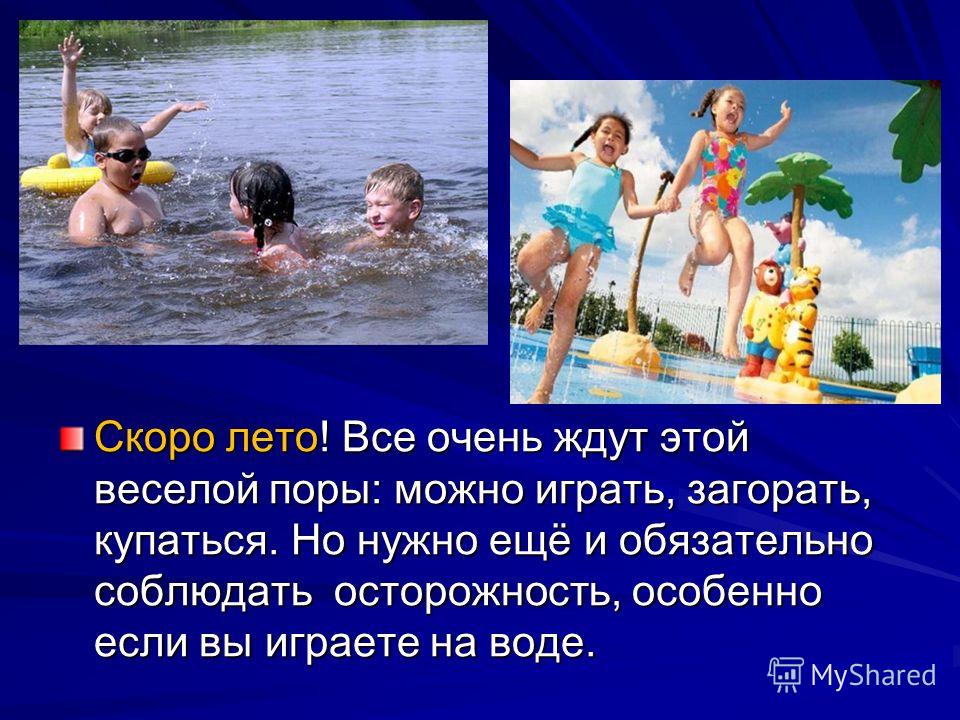 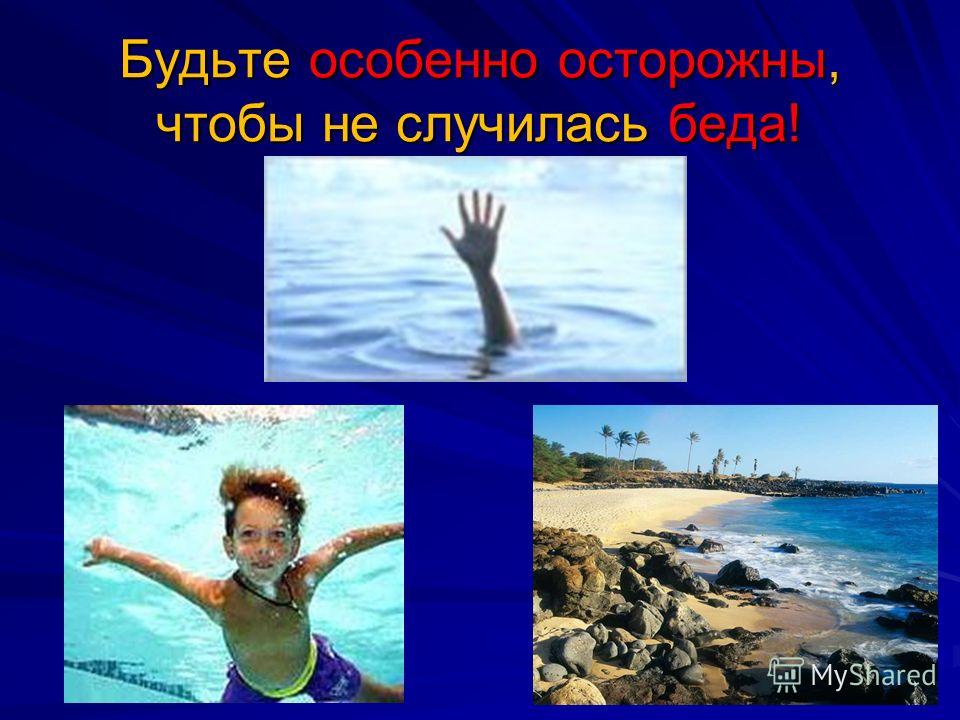 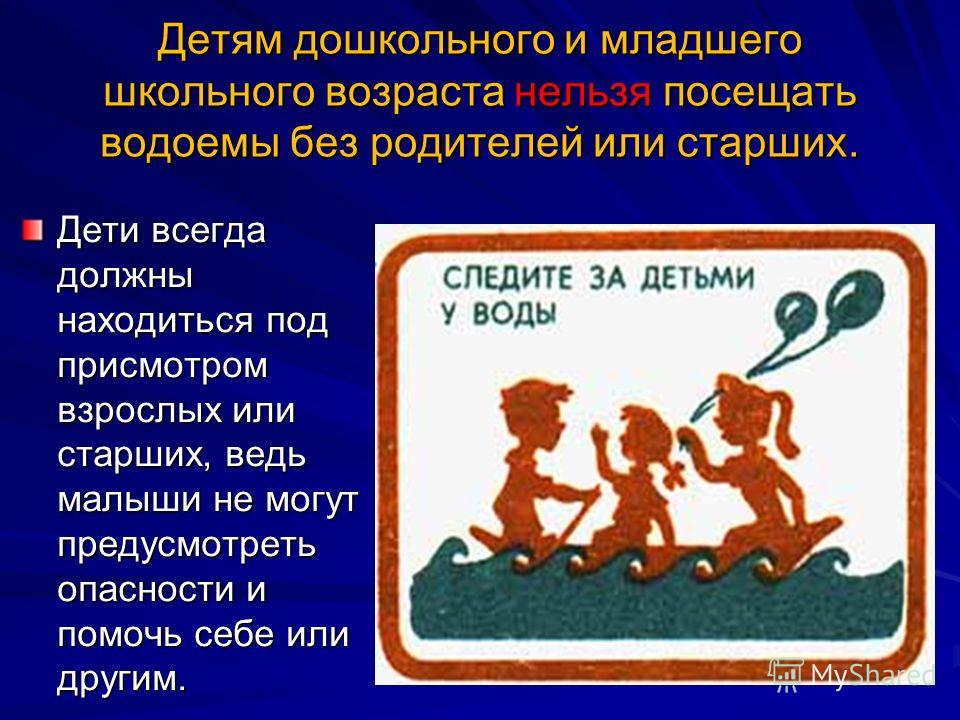 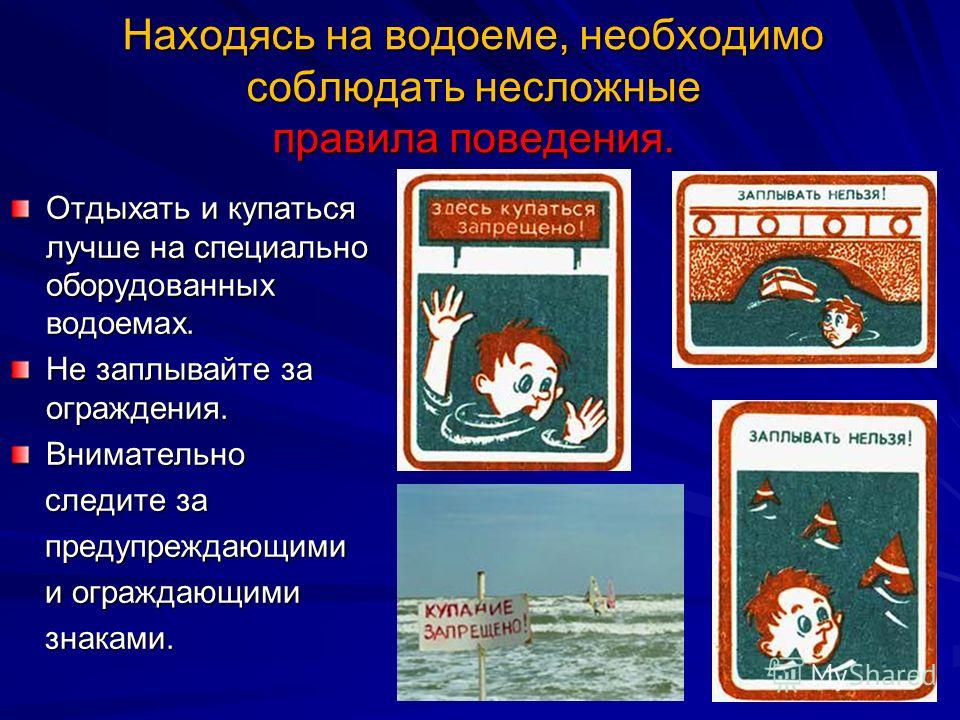 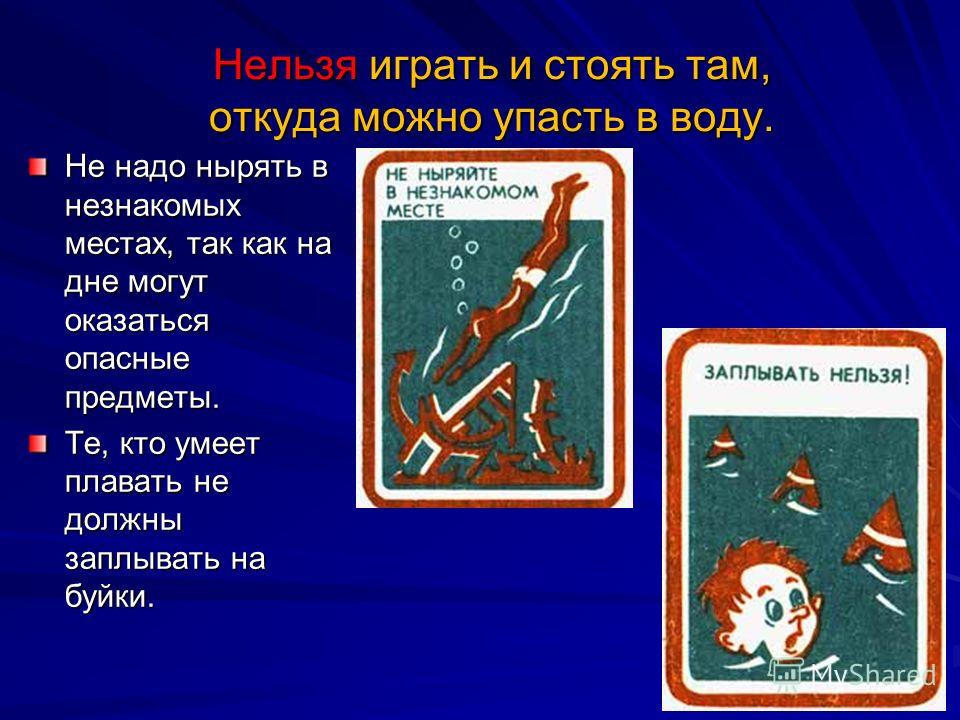 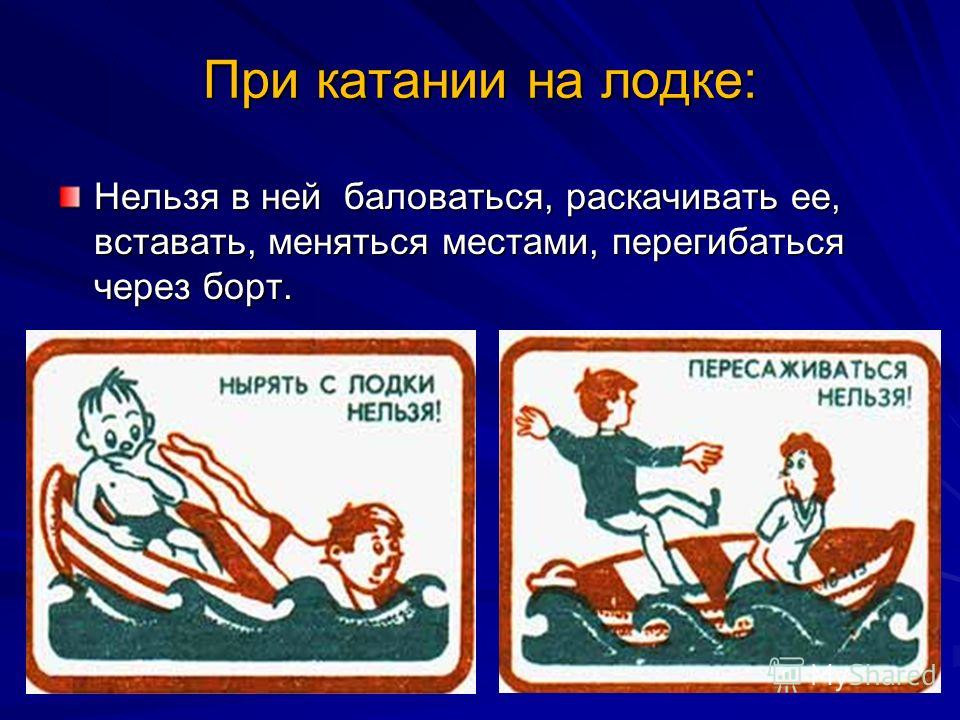 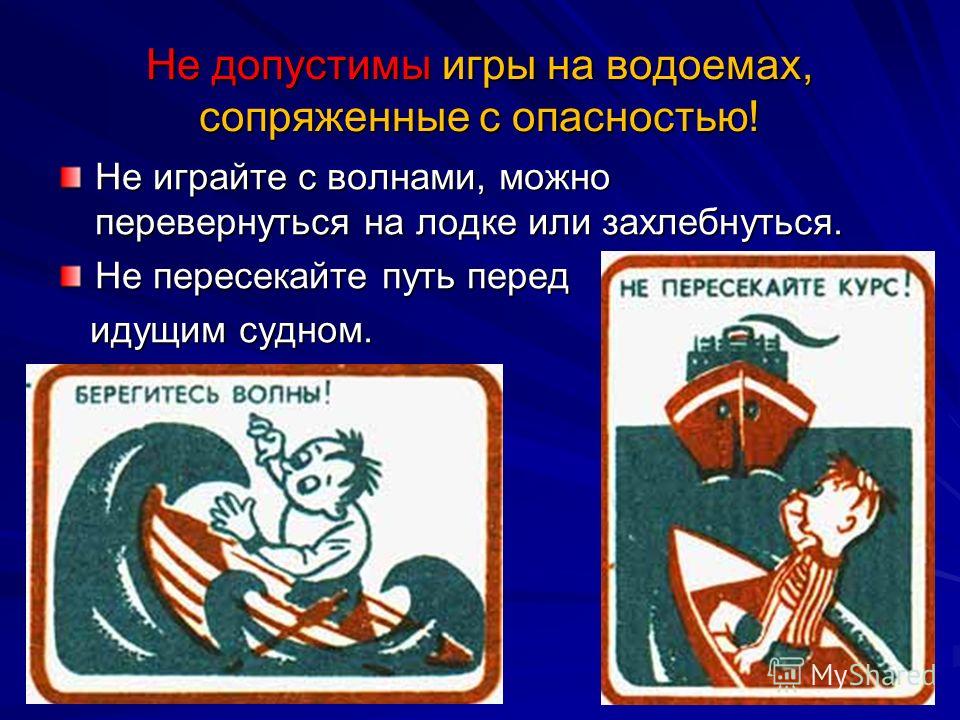 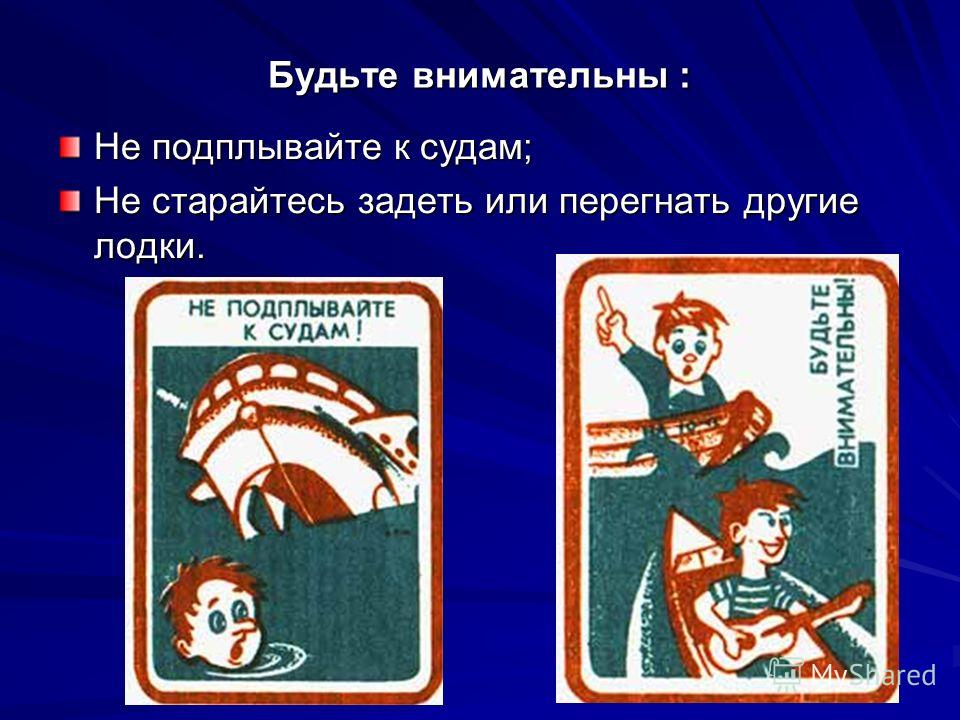 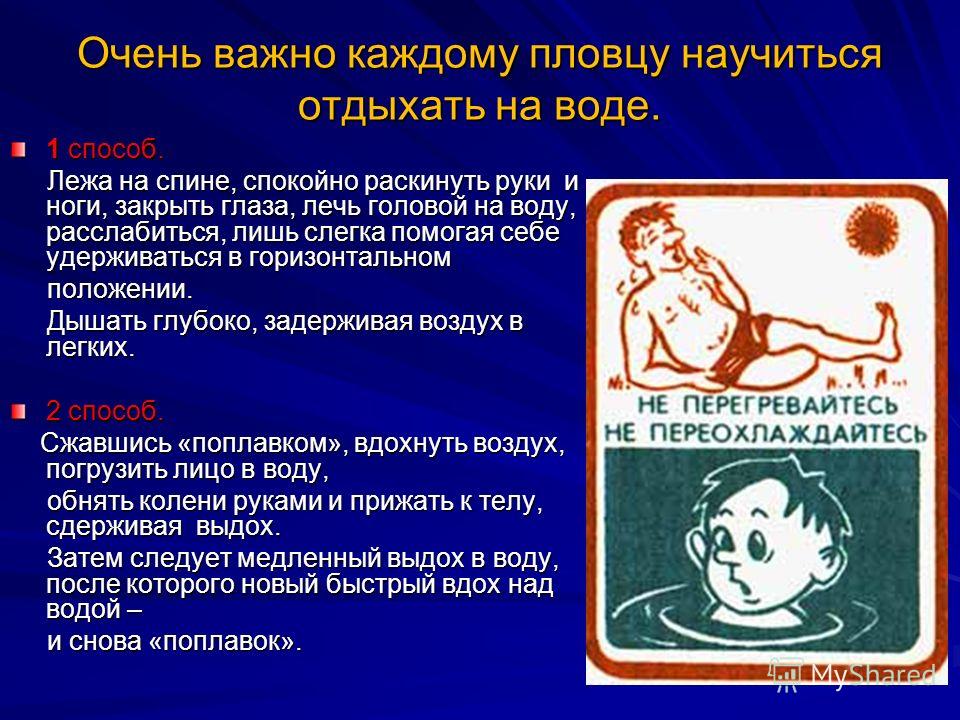 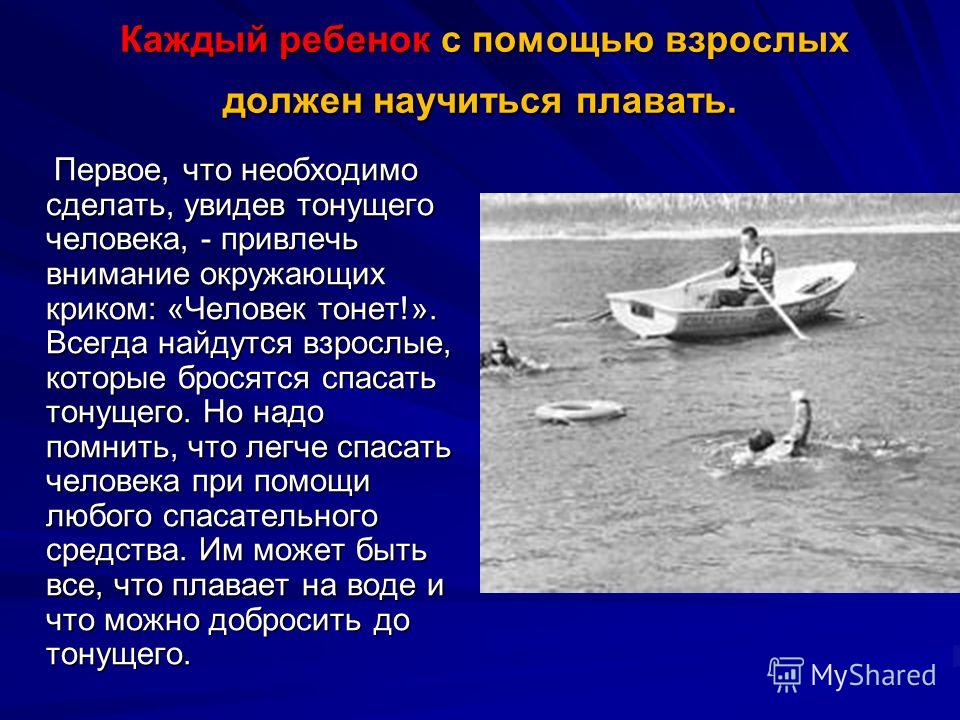 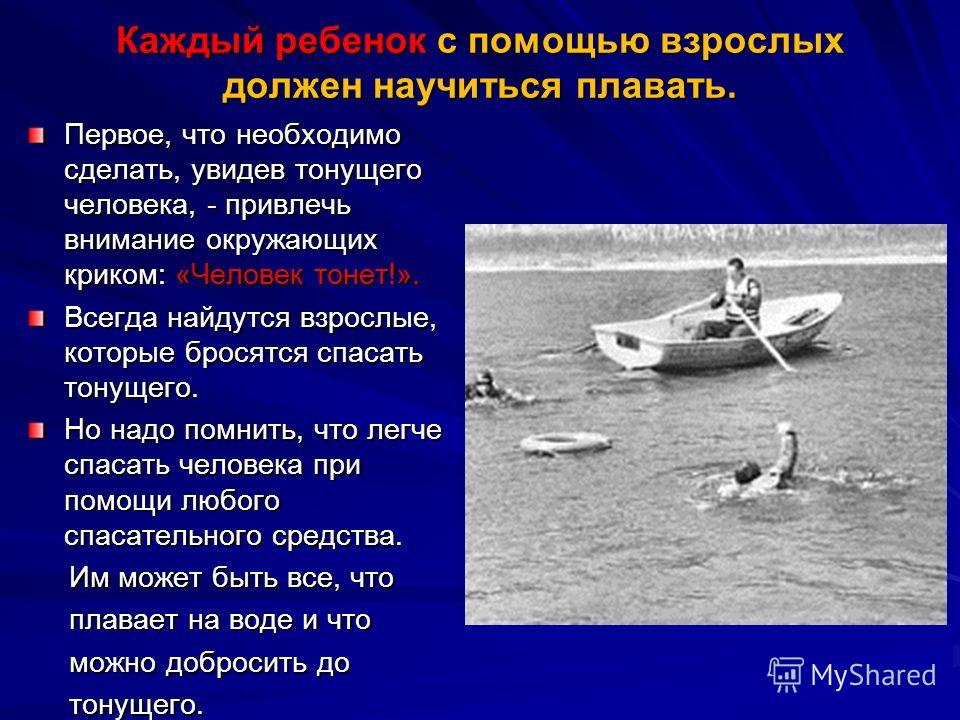